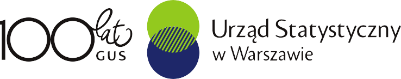 Zmiany społeczno-gospodarcze w subregionachwojewództwa mazowieckiego
Celina Madrak
Urząd Statystyczny w Warszawie
11.06.2018 Ostrołęka
1
Nowy podział statystyczny NUTS 2016
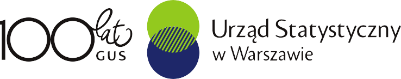 warszawa.stat.gov.pl
2
Podział Polski na jednostki poziomu NUTS 1
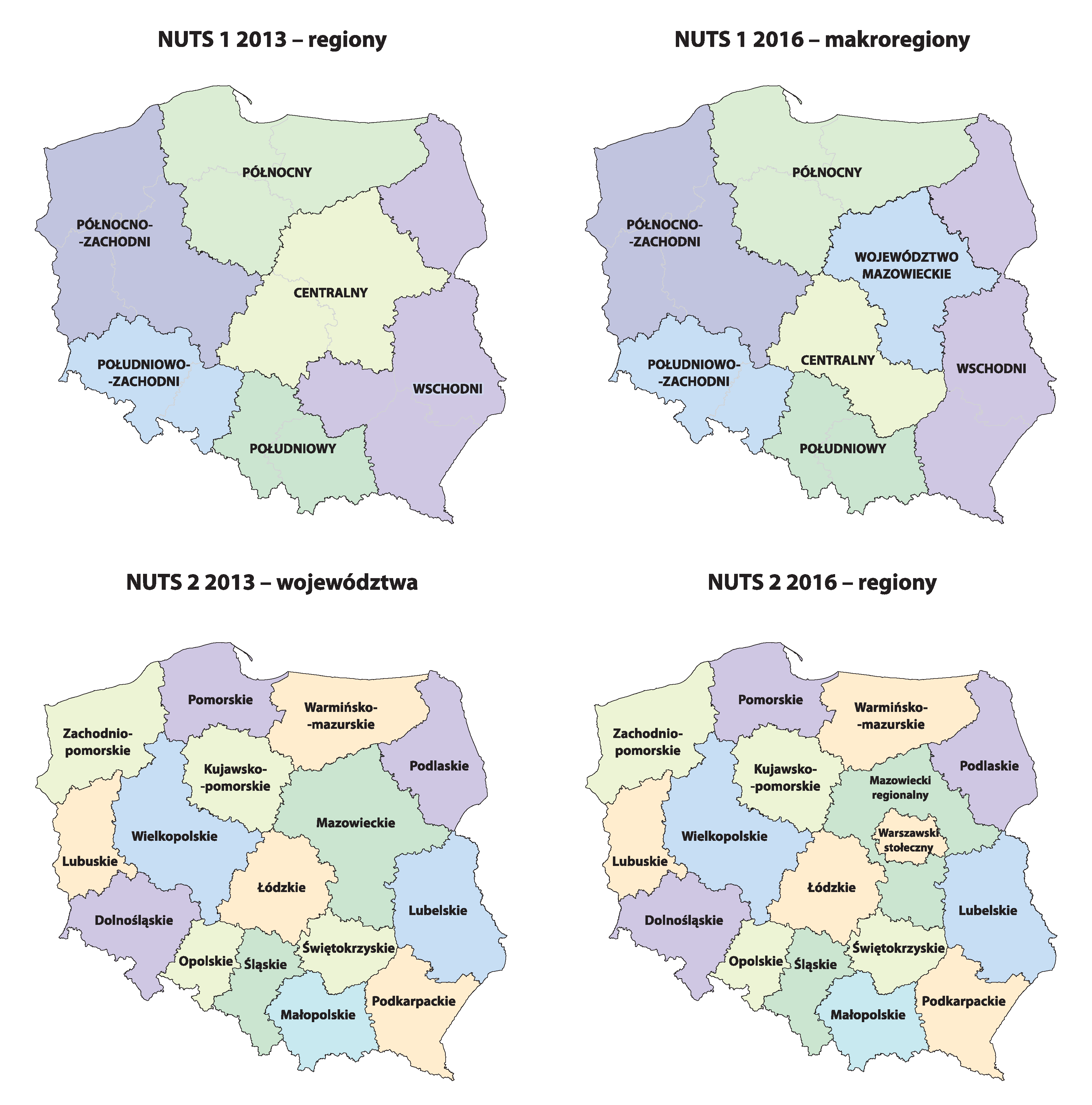 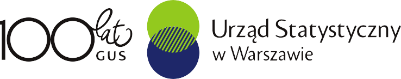 warszawa.stat.gov.pl
3
Podział Polski na jednostki poziomu NUTS 2
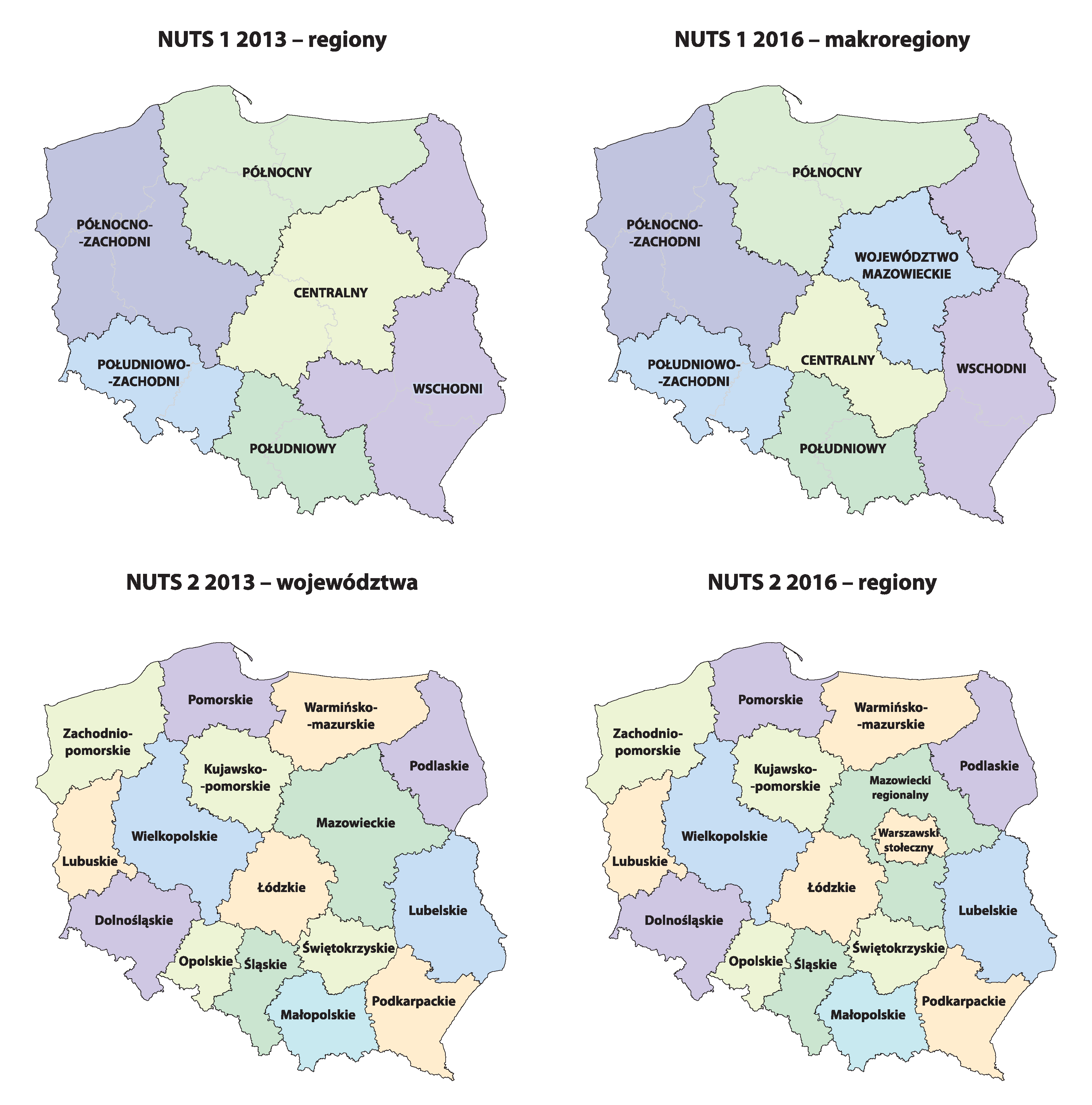 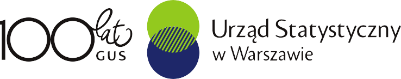 warszawa.stat.gov.pl
4
Podregiony w województwie mazowieckim (NUTS 3)
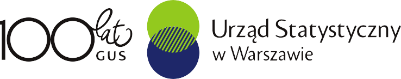 warszawa.stat.gov.pl
5
Ludność
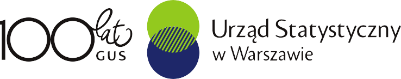 warszawa.stat.gov.pl
6
Zmiana liczby ludności według ekonomicznych grup wieku w latach 2010-2016
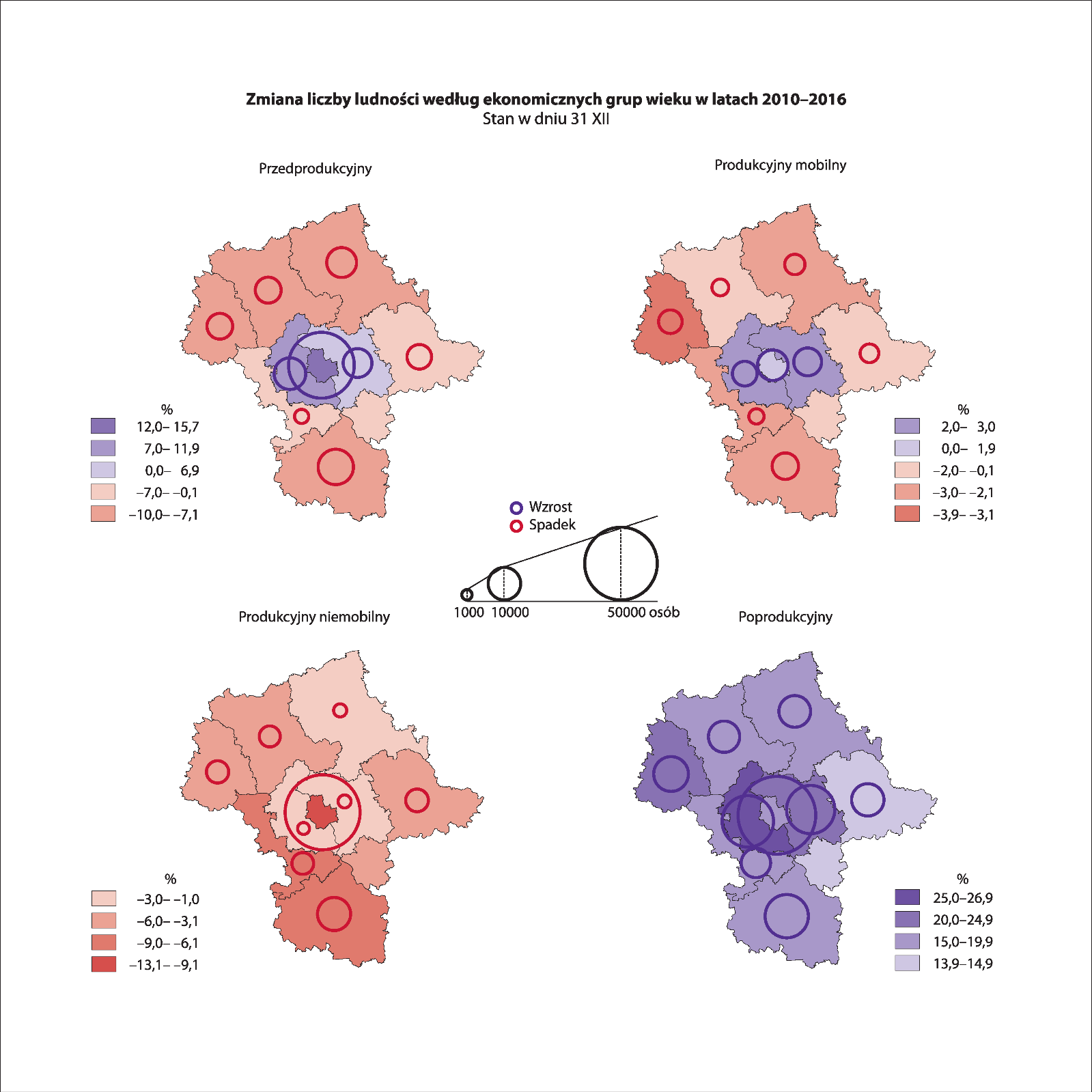 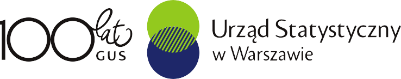 warszawa.stat.gov.pl
7
Ludność w wieku nieprodukcyjnym na 100 osób w wieku produkcyjnym według podregionów w 2016 r.
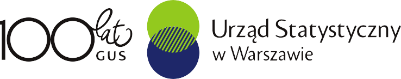 8
warszawa.stat.gov.pl
Wskaźnik urbanizacji w 2016 r. oraz zmiana liczby ludności miast i wsi w latach 2010-2016 według podregionów
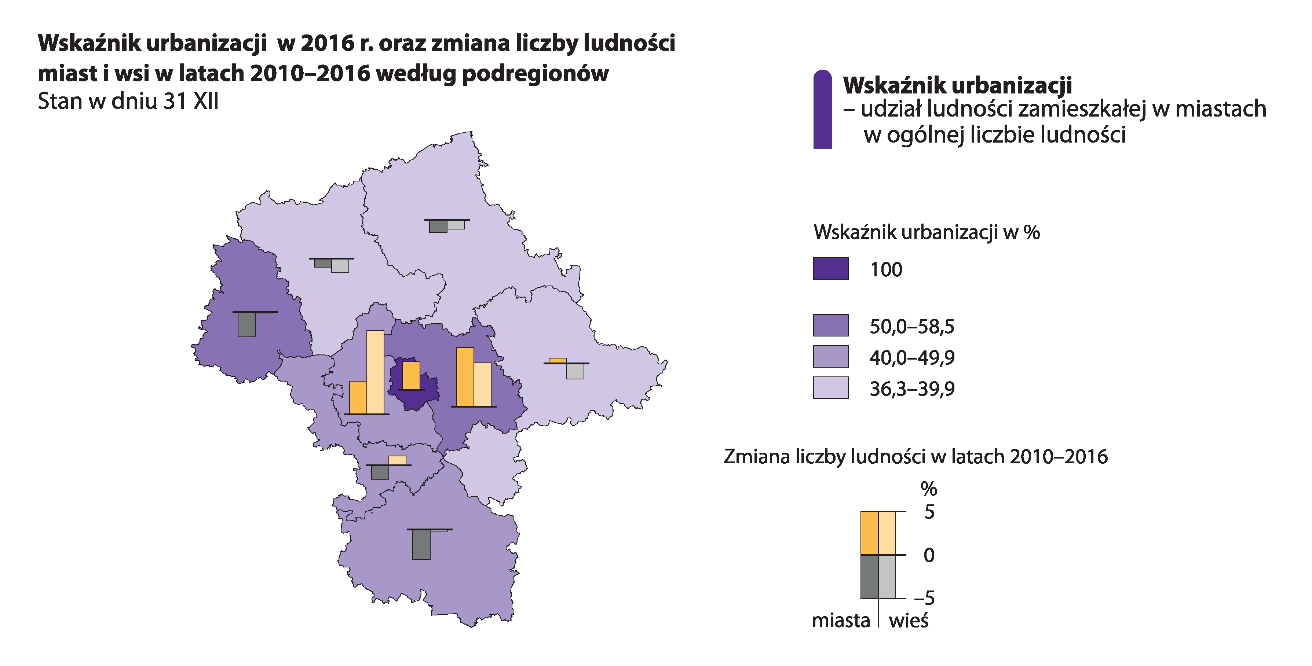 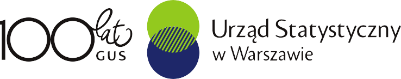 warszawa.stat.gov.pl
9
Przyrost naturalny na 1000 ludności według podregionów w 2016 r.
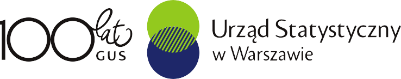 warszawa.stat.gov.pl
10
Saldo migracji wewnętrznych i zagranicznych na pobyt stały na 1000 ludności według podregionów w 2016 r.
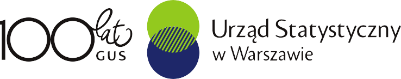 warszawa.stat.gov.pl
11
Gospodarka
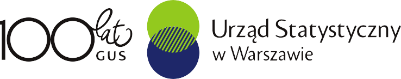 warszawa.stat.gov.pl
12
Produkt krajowy brutto według podregionów w 2015 r. (ceny bieżące)
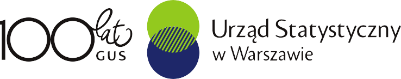 warszawa.stat.gov.pl
13
Produkt krajowy brutto na 1 mieszkańca według podregionów w 2010 i 2015 r.
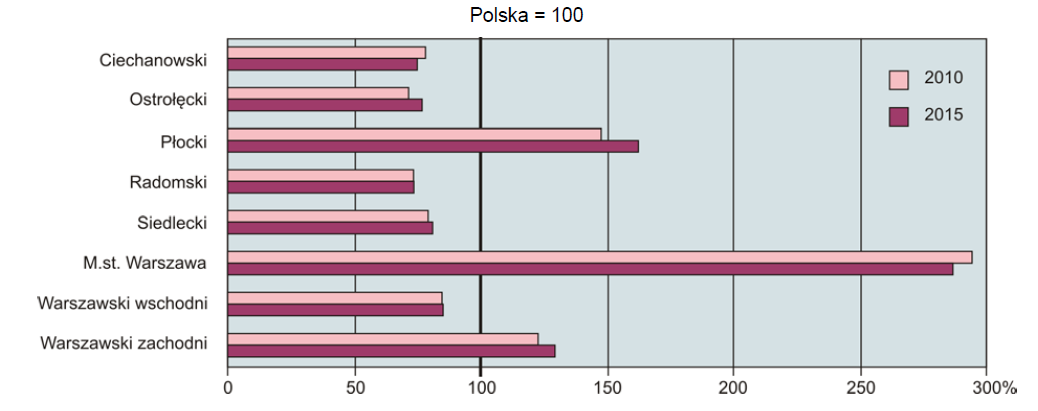 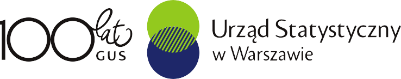 warszawa.stat.gov.pl
14
Zmiana liczby bezrobotnych zarejestrowanych według podregionów w latach 2010-2016
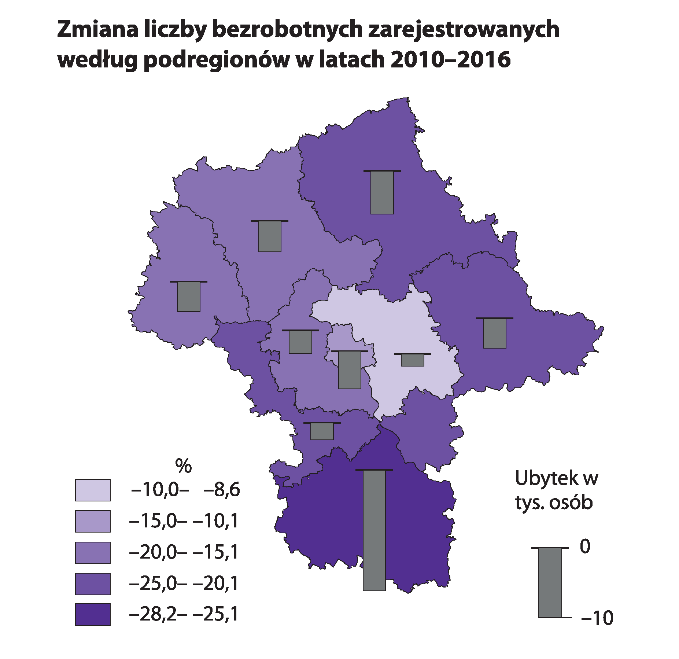 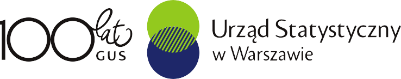 warszawa.stat.gov.pl
15
Podmioty gospodarki narodowej w rejestrze REGON na 10 tys. ludności według podregionów w 2016 r.
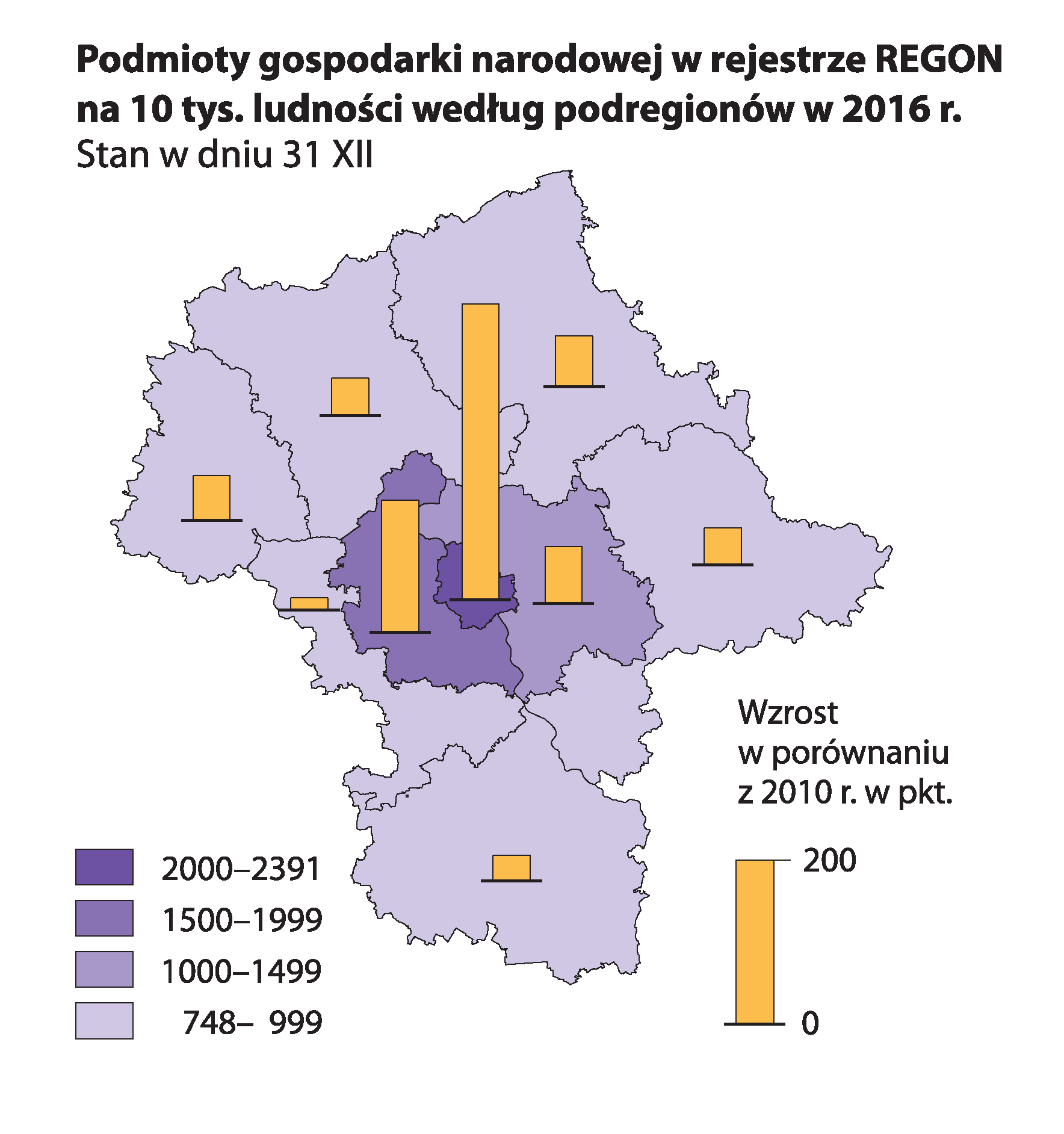 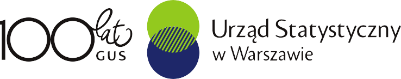 warszawa.stat.gov.pl
16
Usługi publiczne
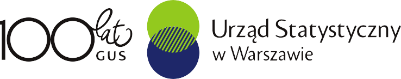 warszawa.stat.gov.pl
17
Odsetek dzieci w wieku 3-6 lat objętych wychowaniem przedszkolnym według podregionów w roku szkolnym 2016/17
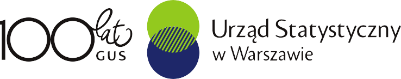 warszawa.stat.gov.pl
18
Studenci (bez cudzoziemców) na 10 tys. ludności według podregionów w roku akademickim 2016/17
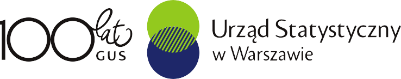 warszawa.stat.gov.pl
19
Liczba ludności na 1 podmiot ambulatoryjnej opieki zdrowotnej według podregionów w 2016 r.
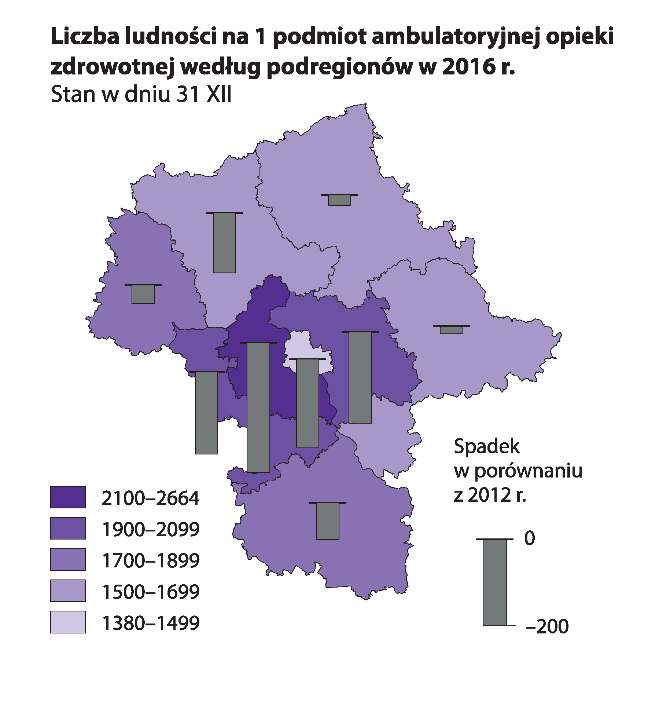 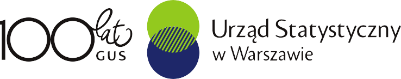 warszawa.stat.gov.pl
20
Liczba ludności na 1 bibliotekę publiczną według podregionów w 2016 r.
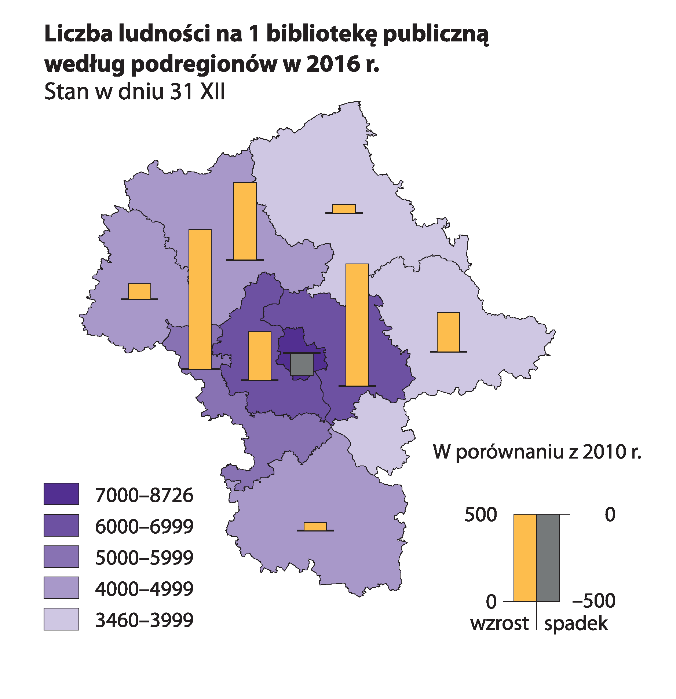 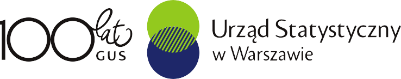 warszawa.stat.gov.pl
21
Czytelnicy bibliotek publicznych na 1000 ludności według podregionów w 2016 r.
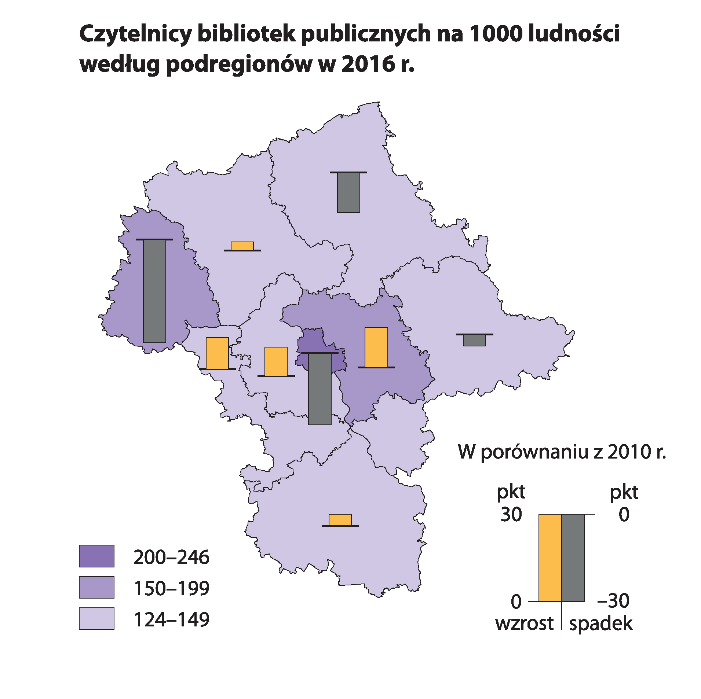 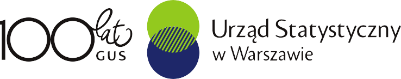 warszawa.stat.gov.pl
22
Beneficjenci trwale korzystający ze środowiskowej pomocy społecznej w % ludności ogółem według podregionów w 2016 r.
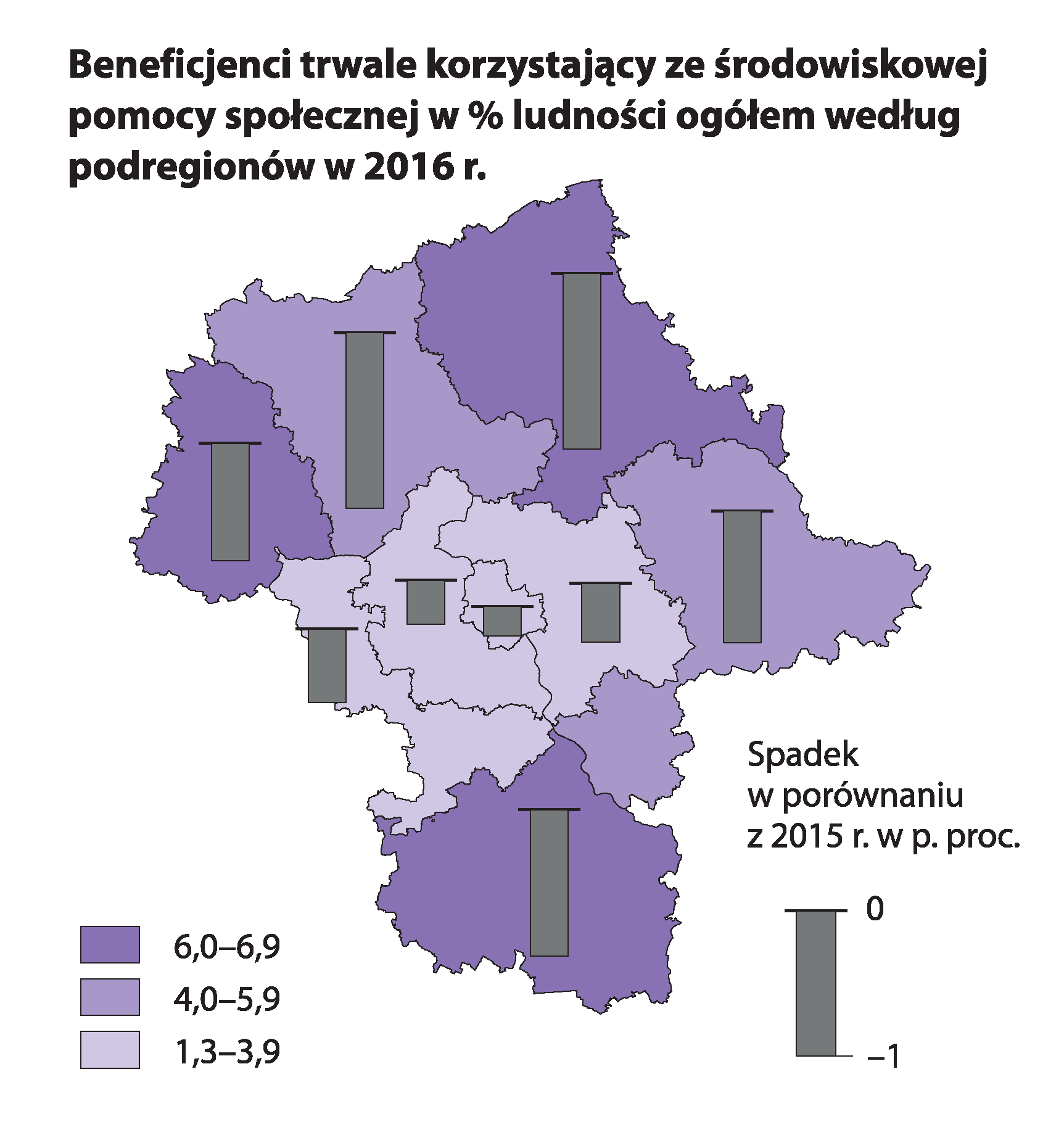 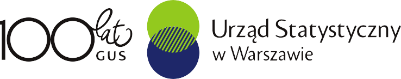 warszawa.stat.gov.pl
23
Budownictwo, infrastruktura i środowisko
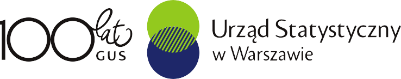 warszawa.stat.gov.pl
24
Zasoby mieszkaniowe na 1000 ludności według podregionów w 2016 r.
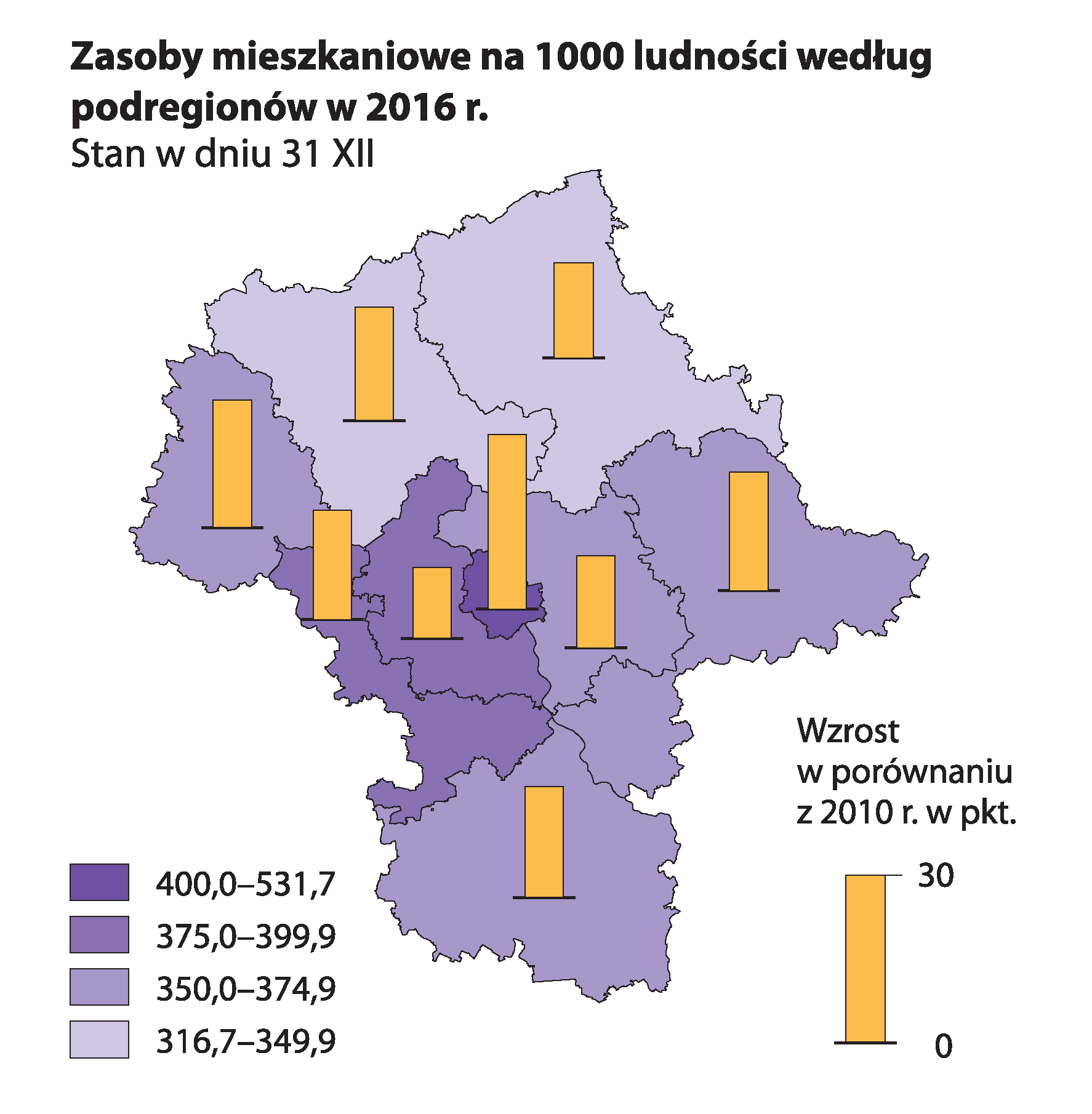 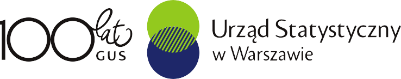 warszawa.stat.gov.pl
25
Mieszkania oddane do użytkowania na 1000 ludności według podregionów w 2016 r.
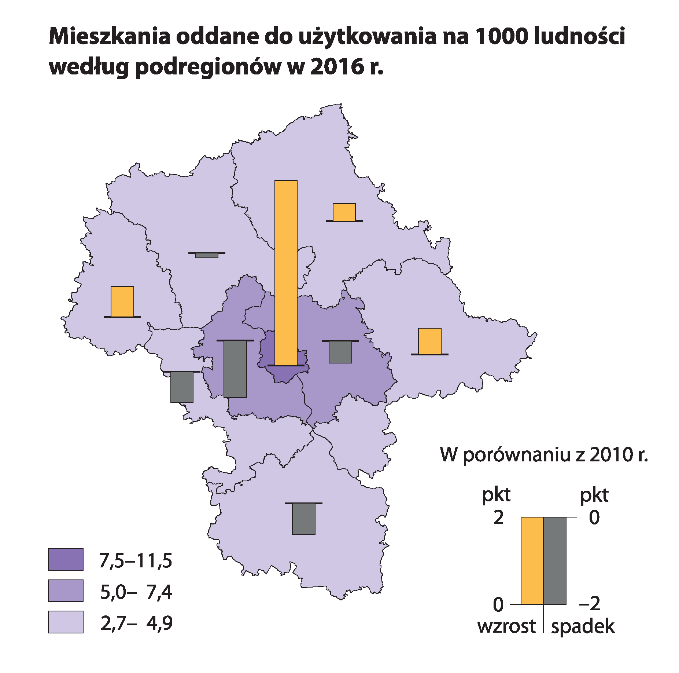 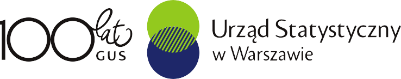 warszawa.stat.gov.pl
26
Drogi publiczne powiatowe i gminne o nawierzchni twardej na 100 km² według podregionów w 2016 r.
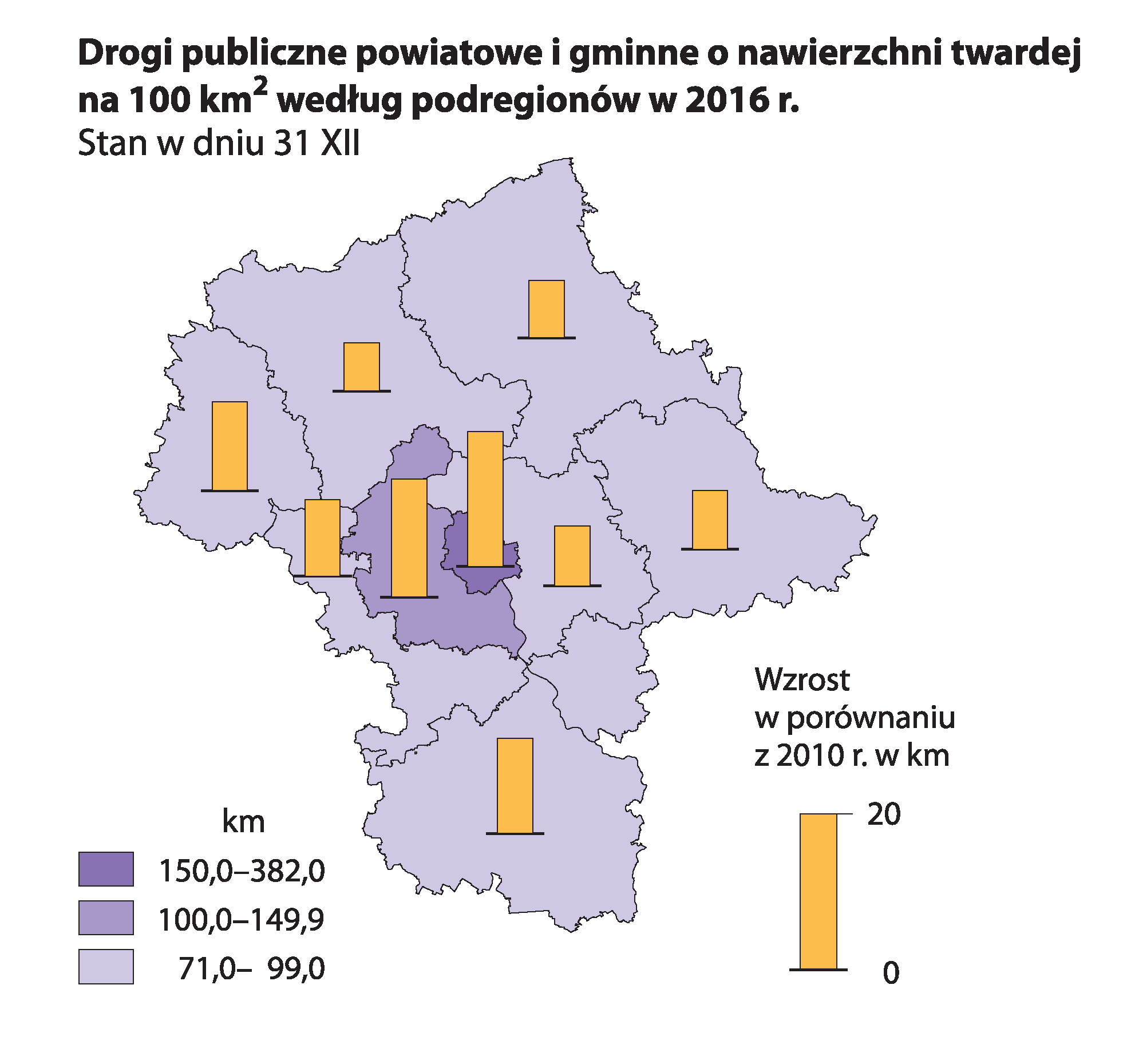 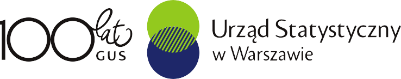 warszawa.stat.gov.pl
27
Ludność korzystająca z oczyszczalni ścieków w % ludności ogółem według podregionów w 2016 r.
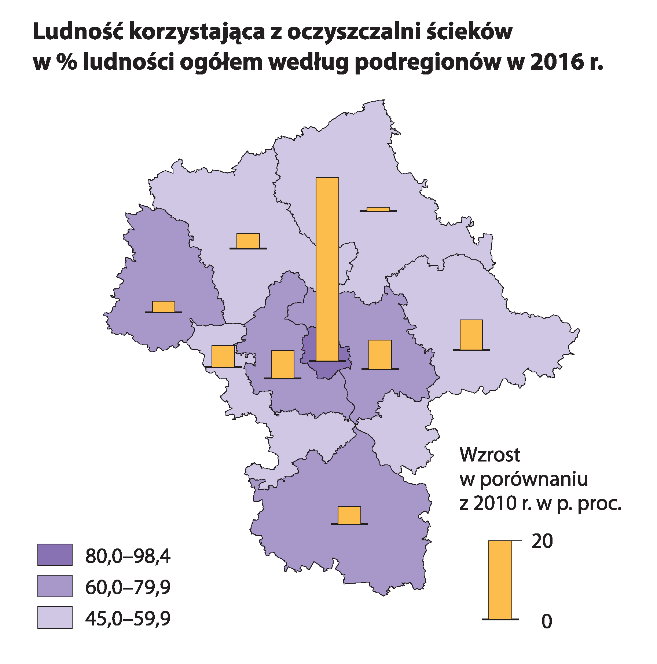 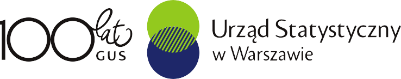 warszawa.stat.gov.pl
28
Nakłady na środki trwałe służące ochronie środowiska według podregionów w 2016 r. (ceny bieżące)
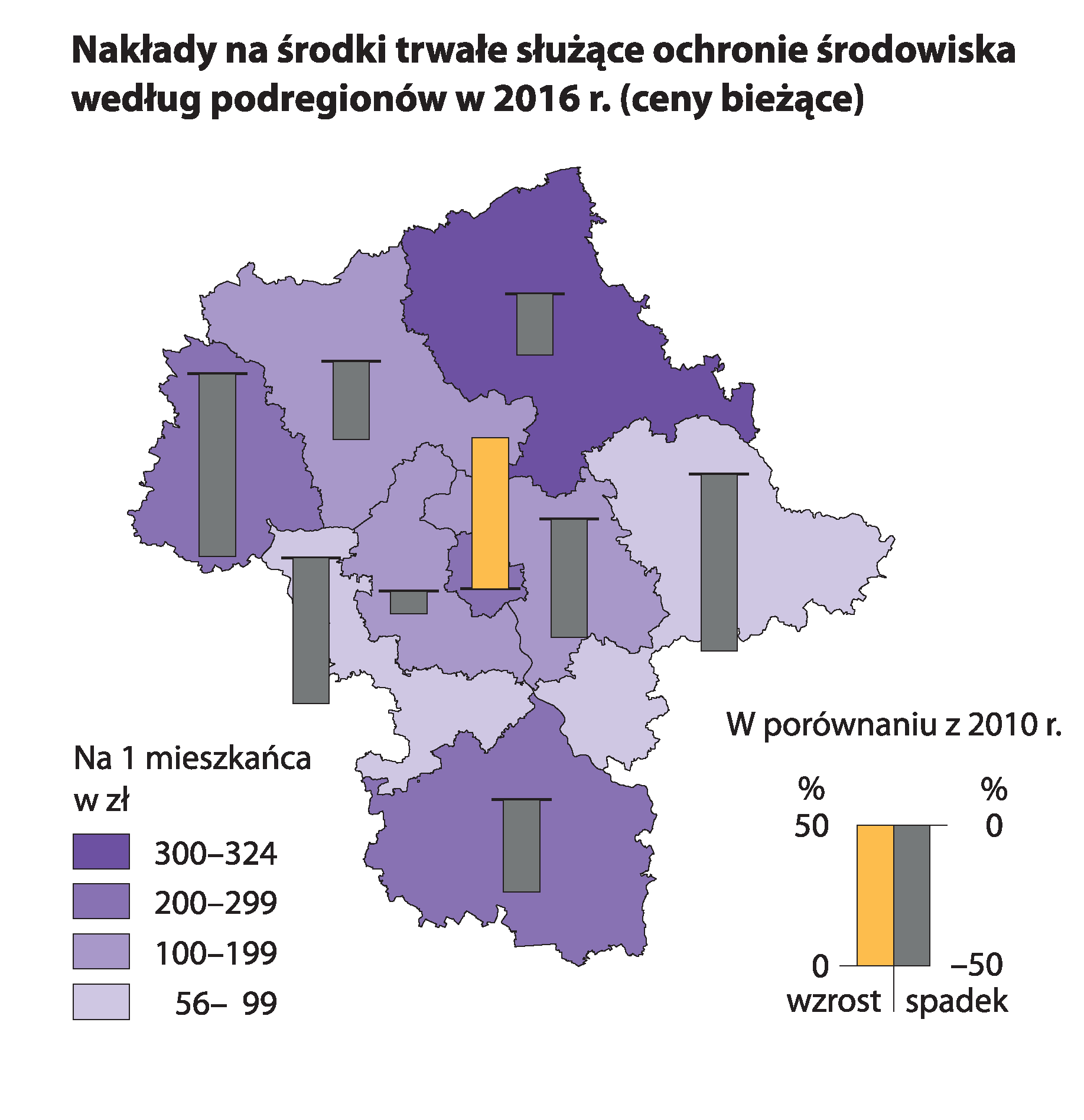 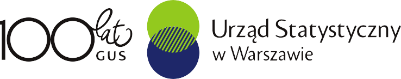 warszawa.stat.gov.pl
29
Zapraszamy na stronę:   warszawa.stat.gov.pl
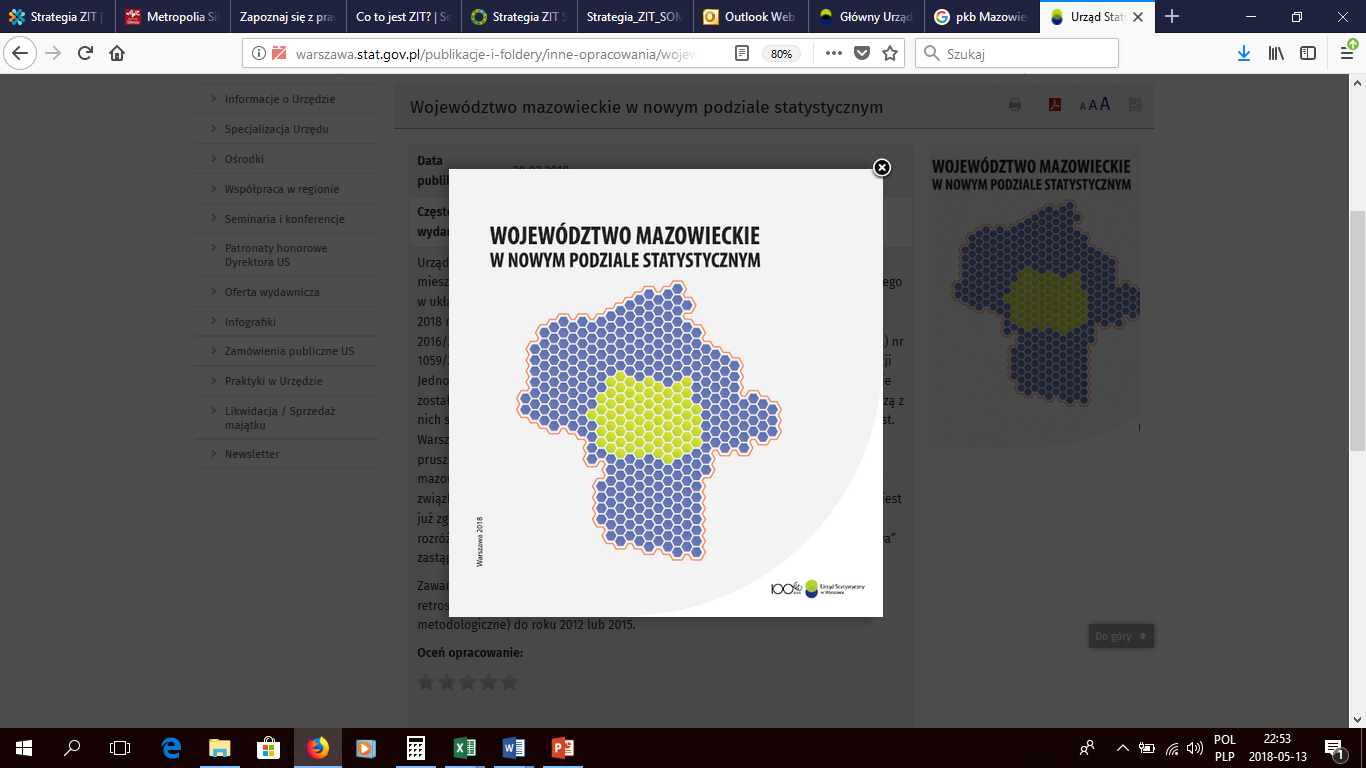 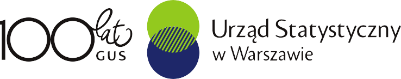 warszawa.stat.gov.pl
30
Zapraszamy do śledzenia naszego konta w serwisie Twitter
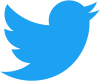 @Warszawa_STAT
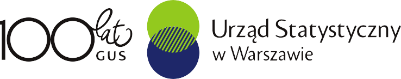 warszawa.stat.gov.pl
31
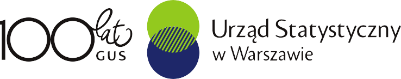 Zapraszamy na stronę internetową Urzędu Statystycznego w Warszawie
http://warszawa.stat.gov.pl
warszawa.stat.gov.pl
32